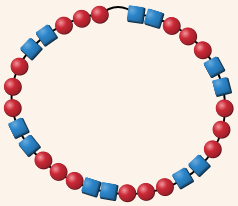 Beaded Factors
Factors and Multiples with Proportion Playground
Warm-Up
Find the greatest common factor (GCF) and least common multiple (LCM) of each number pair.



Create a pair of numbers that have 5 as their greatest common factor. Can you create more than one pair?
Learning Targets
I can use factors and multiples to predict patterns.

(Advanced) I can explain the relationship between the GCF and LCM of two numbers
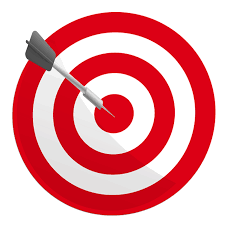 Explore
Take 5 minutes to explore the sim. 
What can you do? 
What do you notice?
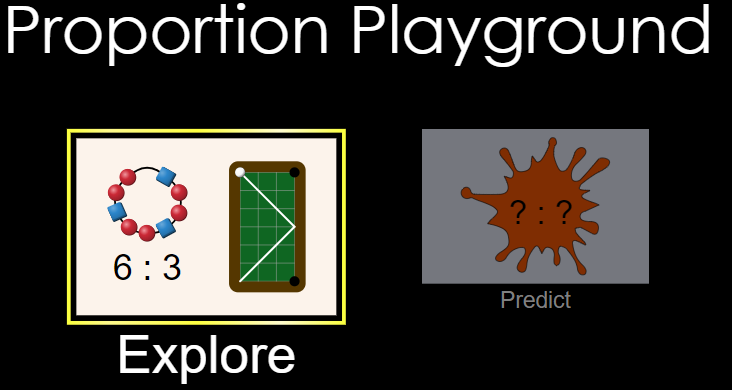 https://phet.colorado.edu/sims/html/proportion-playground/latest/proportion-playground_en.html
Activity Sheet Directions
Work with a partner
Be sure to pause and discuss with your partner when you see
Part A: Use 
Part B: Use
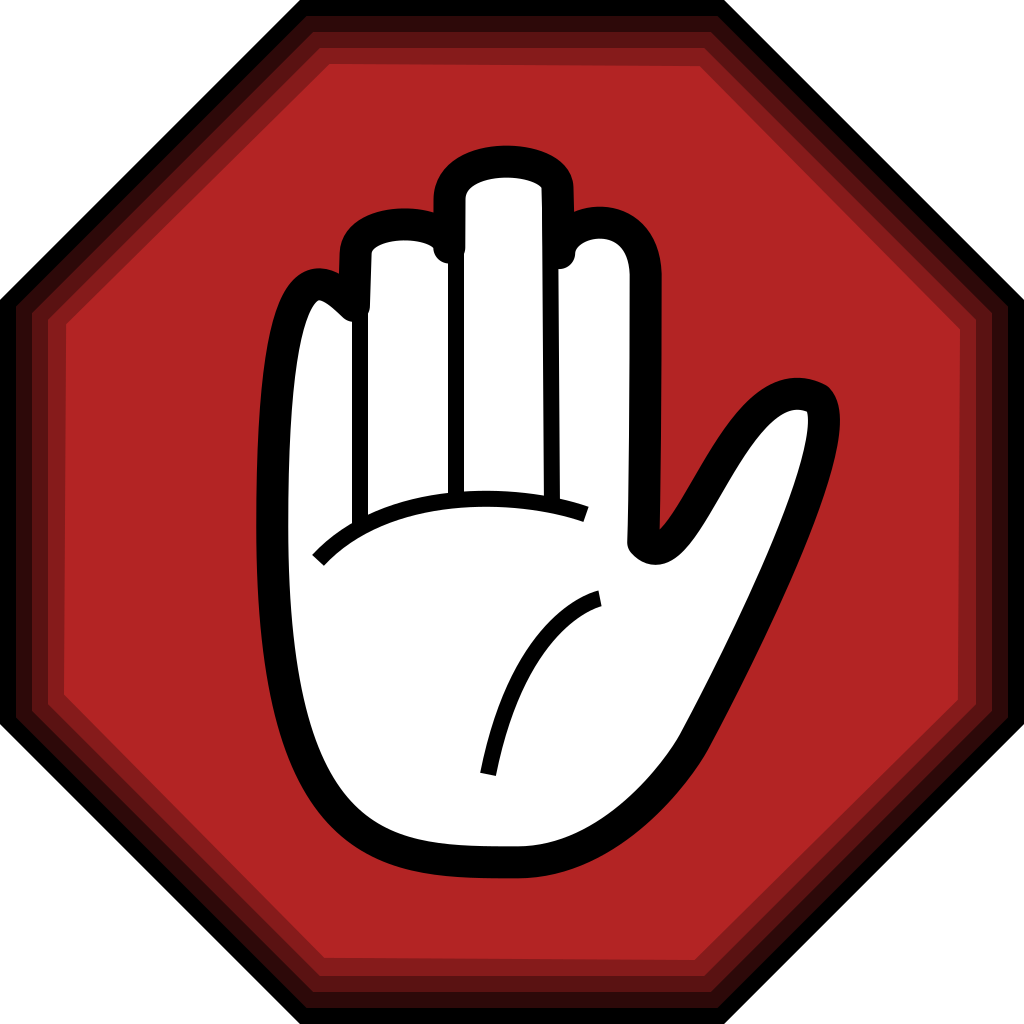 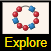 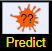 Discussion
How did you predict the patterns and the number of repeats? 
For example, how would you predict the pattern and number of repeats for 18 red and 24 blue beads?

If you want a pattern that does not repeat, what must be true about the number of red and blue beads?
[Speaker Notes: Make a note that # repeats is the GCF, 
# blue in pattern = total # blue / GCF, 
# red in pattern = tota #red / GCF]
Discussion (Part 2)
Dan’s prediction:
The pattern will be 

and will repeat 2 times.
Dan is making a prediction for the number of beads shown.
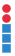 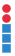 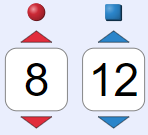 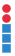 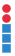 Do you agree with Dan? Why or why not?
Discussion (Part 3)
What did you discover in #7 (the challenge)?
[Speaker Notes: (# red in pattern)(# blue in pattern)(# repeats) = LCM of total reds and total blues]
Exit Ticket
A teacher has a class of 12 native Spanish speakers and 16 non-Spanish speakers. She would like to break up the class into groups such that each group has an equal number of Spanish speakers, and each group has the same total size. 
List at least two different ways the teacher can make groups. 
   ___ groups with ___ Spanish speakers and ____ non-Spanish speakers in each group
   ___ groups with ___Spanish speakers and ____ non-Spanish speakers in each group
2) The maximum number of groups the teacher can create is ______ groups because 
   ___________________________________________________________________
   ___________________________________________________________________